Строение
и
функции
кожи
«Нет на свете прекраснее одежды, чем бронза мускулов и
свежесть кожи»
В.В.Маяковский
Эпидермис
Эпидермис
Дерма
волос
Сальная железа
Секреторный отдел потовой железы
Тельце Фатер-пачини
Тыльная поверхность кисти руки
блестящая поверхность кожи получается в результате смазки ее кожным салом
Подкожная
жировая
клетчатка
Подкожно-жировая клетчатка
Домашнее задание
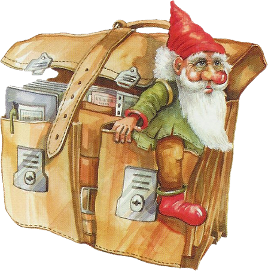 § 47